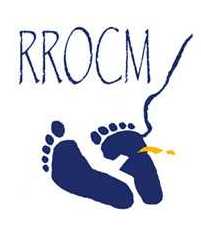 Reunión de la Red de Funcionarios de Enlace para Protección Consular 
Grupo Regional de Consulta sobre Migración (GRCM)
Ciudad de Managua, NicaraguaJunio, 2014.
RED REGIONAL DE ORGANIZACIONES CIVILES PARA LAS MIGRACIONES- RROCM-
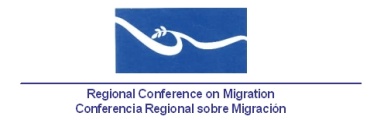 1
Avances y desafíos para la Protección Consular
La RROCM se complace en participar en la XIX Conferencia Regional sobre Migraciones; aportamos  avances y desafíos en el marco de  la Protección Consular. 

Este es un momento de suma importancia para la región, debido a la emergencia humanitaria que se vive en la ruta migratoria, centros de recepción, detención administrativa y procesos de deportación de niños,  niñas y adolescentes (NNA) en EEUU, México y la región Centroamericana. Esto nos obliga a identificar el momento como crisis de protección de derechos humanos de NNA migrantes no acompañados y separados. Esta situación fue invisibilizada por largo tiempo. Hoy sale a la luz, la naturaleza obsoleta e inadecuada de los marcos legales y de los sistemas de  atención y protección a NNA en países de origen, tránsito y destino.
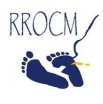 2
Expresamos nuestra preocupación ante la detención de decenas de miles de NNA migrantes no acompañados,  reconociendo el riesgo que corren de caer en redes de trata de personas, tráfico ilícito de migrantes y del crimen organizado transnacional, así como de las violaciones a derechos humanos provocadas por agentes del estado, coludidos en la omisión y comisión de violaciones y abusos.
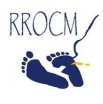 3
Los países de origen de migraciones irregulares como Guatemala, Honduras y El Salvador, han incrementado su personal consular. Sin embargo, este no es suficiente para dar la debida atención y protección a las personas migrantes y sus familias.

Es importante agilizar los procesos de notificación consular en los momentos de verificación y detención migratoria, para garantizar la protección consular en los centros de detención administrativa de migrantes y en las estaciones migratorias.
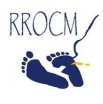 4
Durante los procesos administrativos migratorios, no se refleja la protección consular, ni tampoco el acompañamiento en los procesos de acceso a la justicia. 

En algunos países hay consulados comprometidos con el  acompañamiento y documentación en los procesos judiciales de las personas migrantes y refugiadas.  Ejemplo, Costa Rica.

Los costos de documentación a nivel de los consulados y para los procesos de regularización migratoria, siguen siendo el mayor obstáculo para las personas migrantes en condición administrativa irregular y sus familias, atentando contra su derechos.
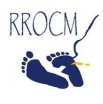 5
Se observan limitaciones para la facilitación de los documentos  de identidad; para obtenerlos, en muchos casos las personas migrantes deben regresar a sus lugares de origen, incrementando los gastos para la regularización (gastos de viaje, hospedaje, alimentación y retorno).

RROCM insiste en recomendar la dotación financiera y de recursos humanos consulares, debidamente  sensibilizados, informados y capacitados en los países de la región de la CRM.
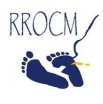 6
Es necesario institucionalizar de manera permanente  procesos de formación y ampliar las mallas curriculares de los consulados en la región.

Es fundamental trabajar en el diseño y construcción de bases de datos que permita identificar  cadáveres  de personas migrantes, no localizadas, desaparecidas.
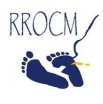 7
Instamos a los estados a incorporar una perspectiva integral e integradora de atención jurídica y psicosocial especializada a grupos en especial condición de vulnerabilidad, como lo son los niños, niñas, adolescentes no acompañados y separados, mujeres y trabajadores migrantes.  

La protección consular debe extenderse a los procesos binacionales de contratación de trabajadores temporales.
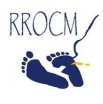 8
La protección consular no debe limitarse únicamente a la los procesos de deportación; personas que desean retornar voluntariamente a su país de origen, sufren procedimientos dilatorios. 

Las organizaciones miembras de RROCM están participado activamente como expertos, en procesos de formación y capacitación en las instituciones de los poderes judicial y ejecutivo. RROCM identifica que a nivel consular es necesario capacitar a funcionarios/as en: derechos humanos, derecho penal internacional, equidad de género, atención diferenciada a grupos en condición de vulnerabilidad, interés superior del niño, acceso a la justicia, entre otros, que les permita identificar de manera oportuna la violación a derechos fundamentales .
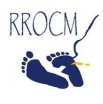 9
Invitamos a los Gobiernos a retomar las acciones conjuntas en el marco del Grupo Ad-hoc, referente a protección consular y particularmente hacia las poblaciones altamente vulnerables, como los NNA migrantes no acompañados y separados,  en la región de la CRM.
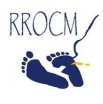 10
La determinación y la evaluación del interés superior del niño y la reunificación familiar, deben prevalecer.
 La deportación y la privación de libertad de niñez migrante, no son  la solución al problema de la violencia e inequidad que viven los niños, niñas y adolescentes en este momento. 

RROCM, está dispuesta a sumarse a las campañas de apoyo a la protección de la niñez en condición de vulnerabilidad.
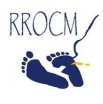 11